Chongqing University of Technology
ATAI
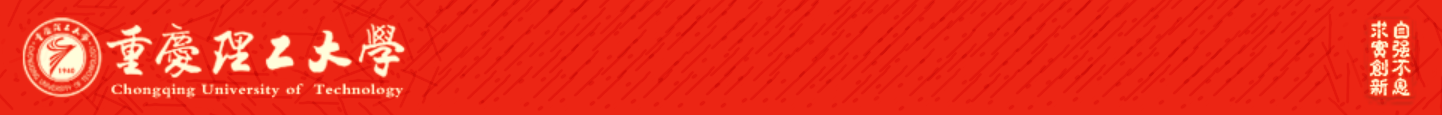 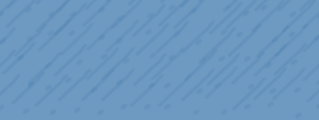 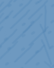 Advanced Technique of Artificial  Intelligence
Chongqing University of Technology
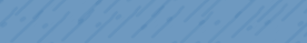 Representation Learning with Hypergraphs
Jaehyeong Jo1, Jinheon Baek1, Seul Lee1,
Dongki Kim1, Minki Kang1, Sung Ju Hwang1;2
KAIST1, AITRICS2, South Korea
harryjo97@kaist.ac.kr, jinheon.baek@kaist.ac.kr,
ellenlee7890@gmail.com, cleverki@kaist.ac.kr,
zzxc1133@kaist.ac.kr, sjhwang82@kaist.ac.kr
Code : https://github.com/harryjo97/EHGNN
NIPS_2021
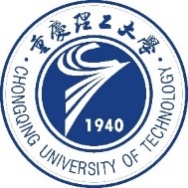 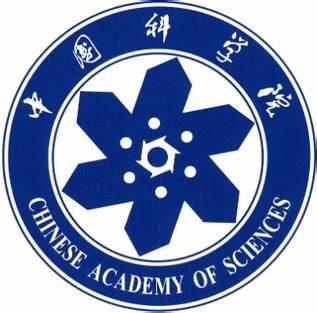 Reported by Xinsheng Wang
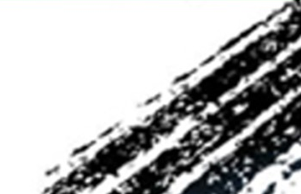 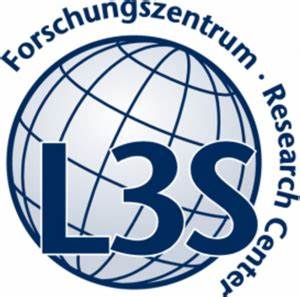 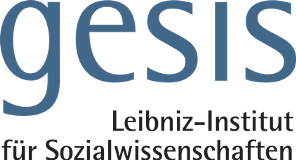 1
Chongqing University of Technology
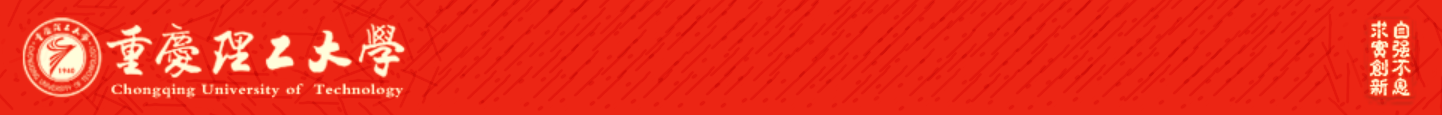 ATAI
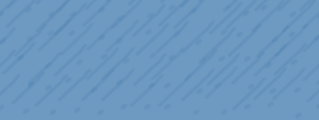 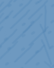 Advanced Technique of Artificial  Intelligence
Chongqing University of Technology
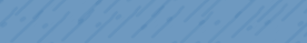 1.Introduction
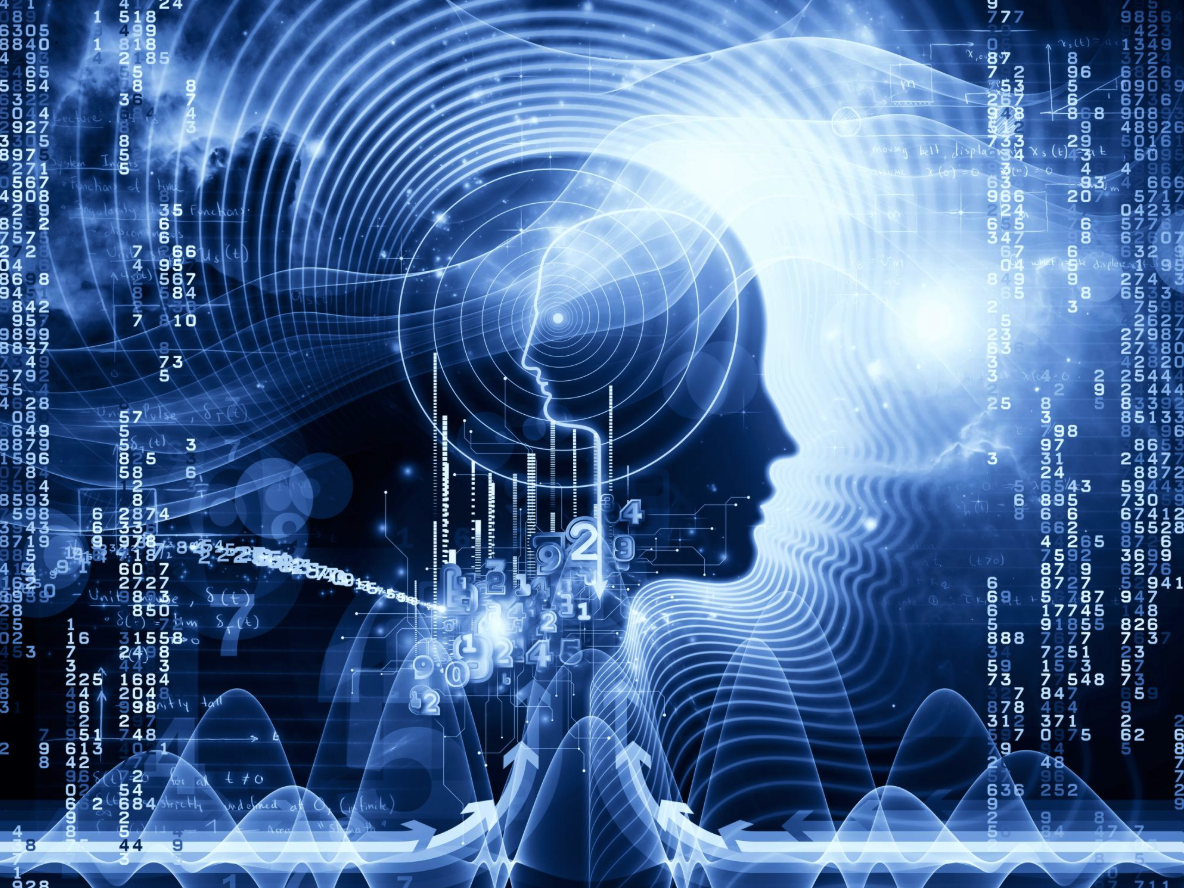 2.Method
3.Experiments
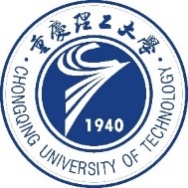 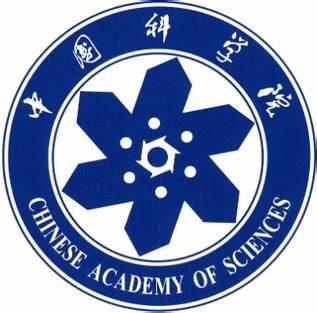 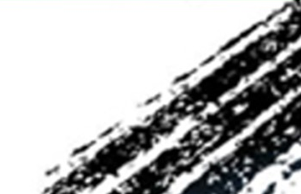 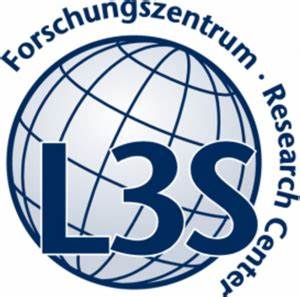 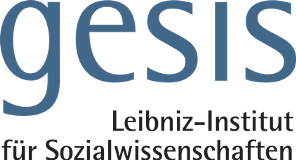 2
Introduction
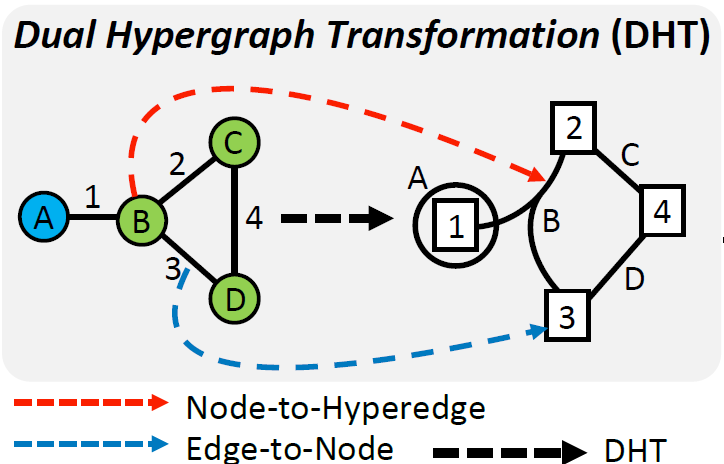 [Speaker Notes: 之前有关图的工作都是用邻居结点增强自身的表示，很少用到边的表示。本文提出一种超图结构。]
Method
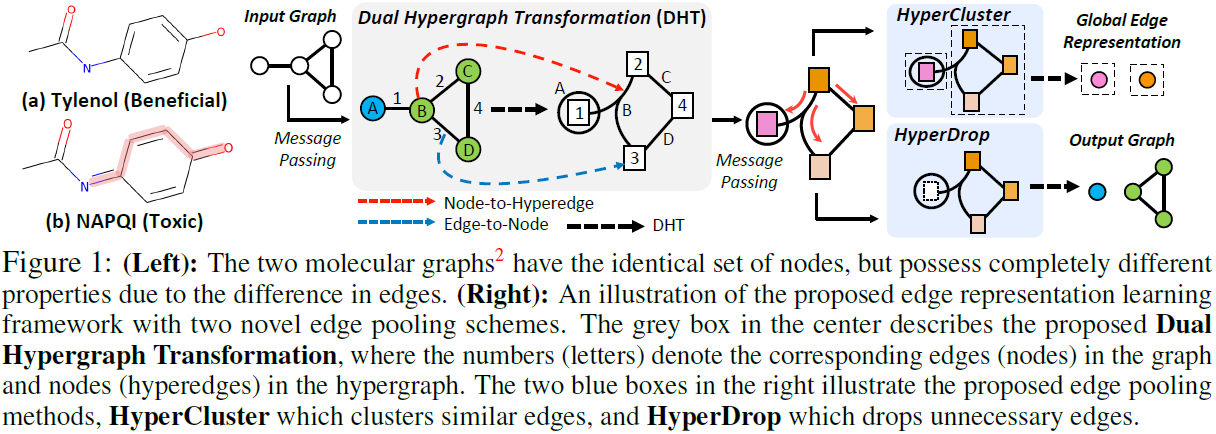 Method
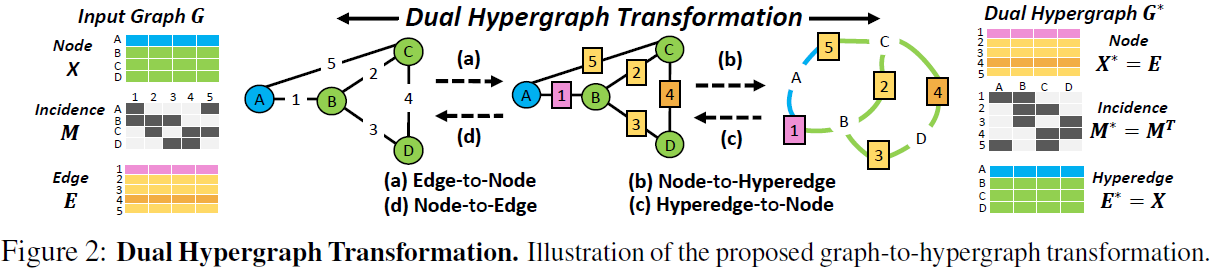 Edge representation learning with dual hypergraph transformation
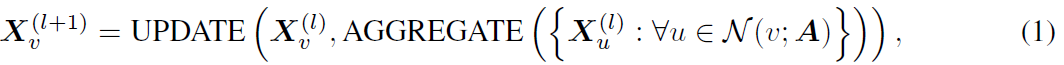 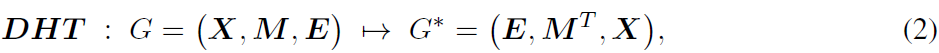 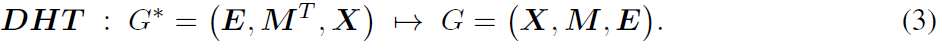 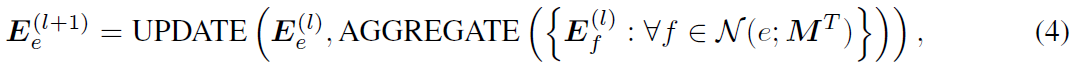 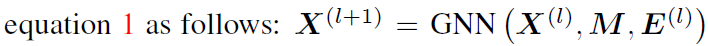 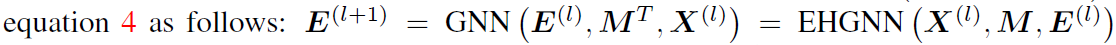 Method
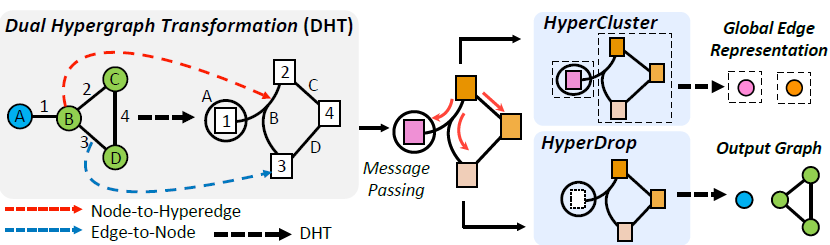 Graph-level edge representation learning with edge pooling
HyperCluster
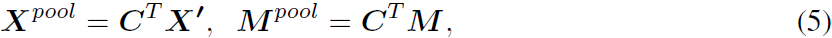 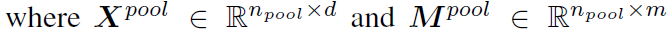 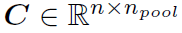 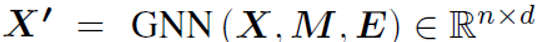 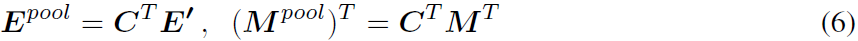 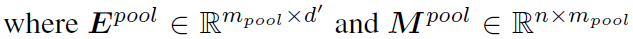 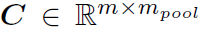 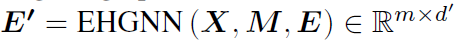 [Speaker Notes: 这里是一个变换维度的操作，将结点或者边数量进行一个降维，即合并某些相似的结点或边(这里是通过线性变换实现的)。]
Method
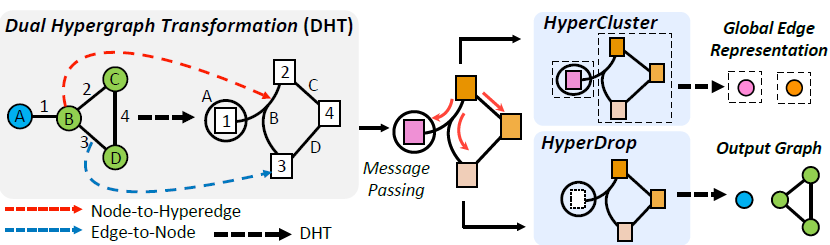 Graph-level edge representation learning with edge pooling
HyperDrop
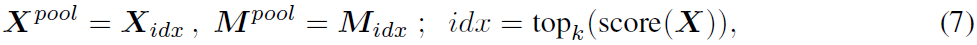 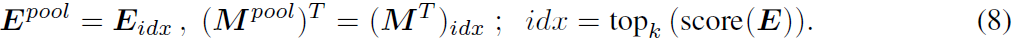 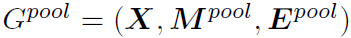 [Speaker Notes: 代码中用tanh算的score；
代码中g_pool是将三个表示拼接起来进行分类；
hyperDrop主要是挑选出重要的结点特征和重要的边特征；]
Experiments
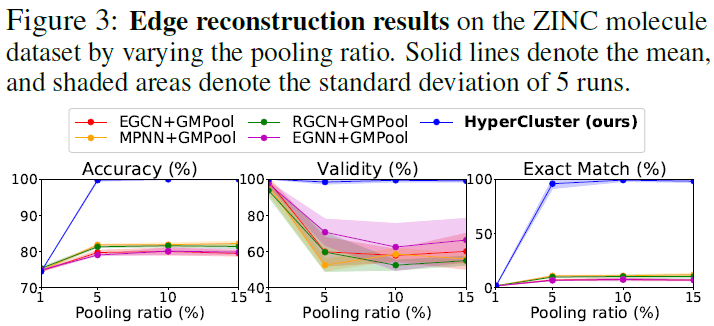 [Speaker Notes: 在边重构任务上的效果]
Experiments
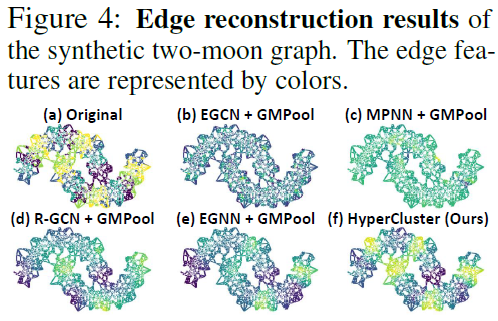 Experiments
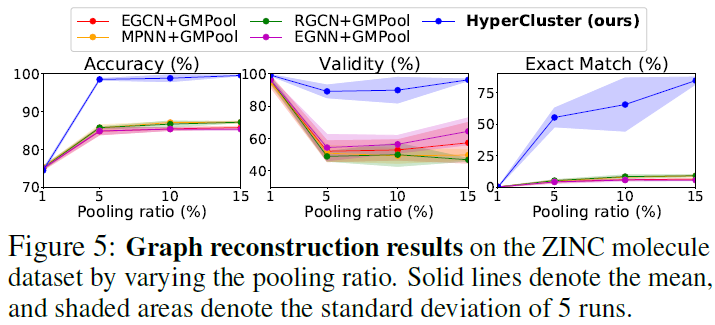 Experiments
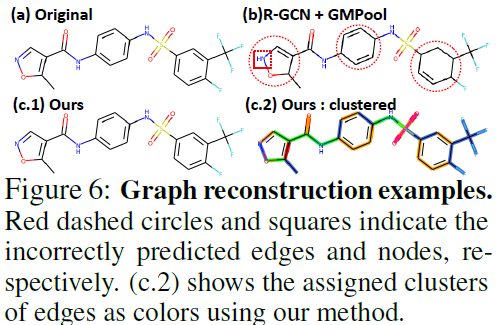 Experiments
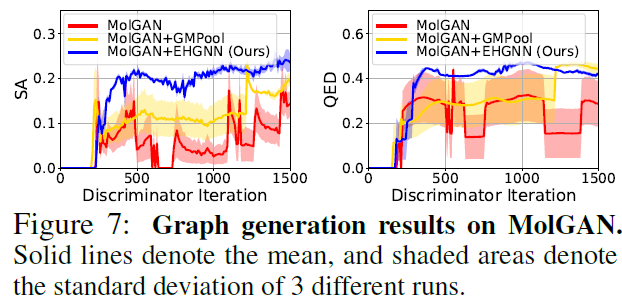 Experiments
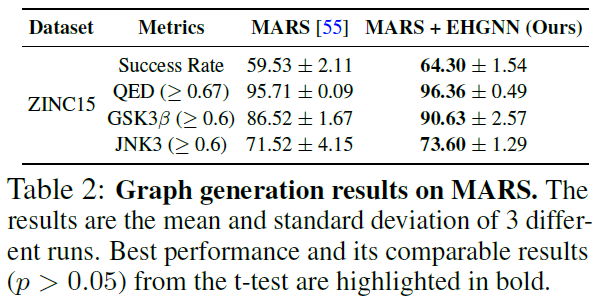 Experiments
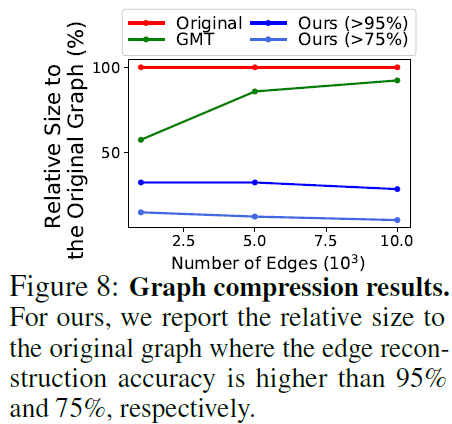 Experiments
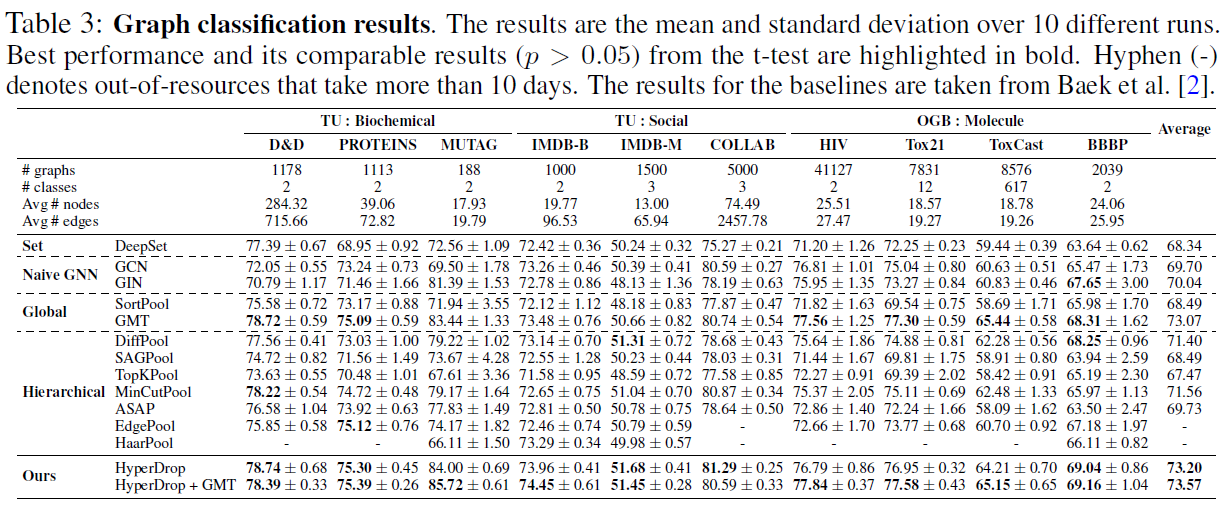 [Speaker Notes: 加了插件GMT有的数据集的效果还比不上只有GMT的]
Experiments
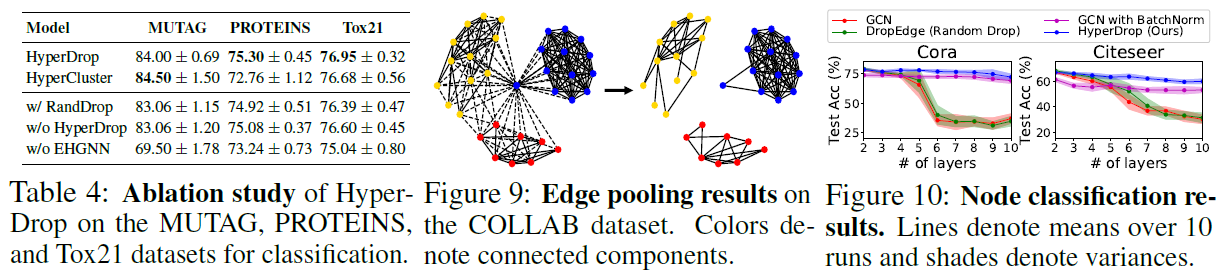 Thank you!